Olweus patyčių prevencijos programos mokinių apklausos, vykdytos 2018 m. lapkričio mėn. rezultatai
Apklausoje dalyvavo 309 mokiniai, kurie mokosi 3-10 klasėse
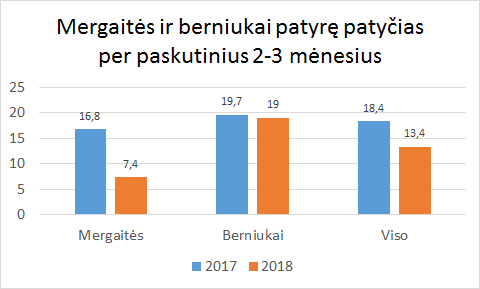 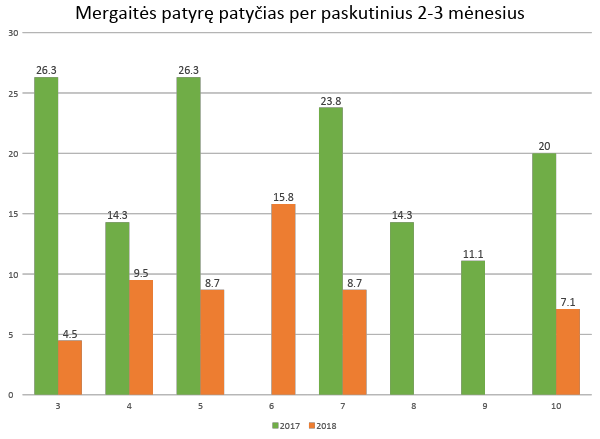 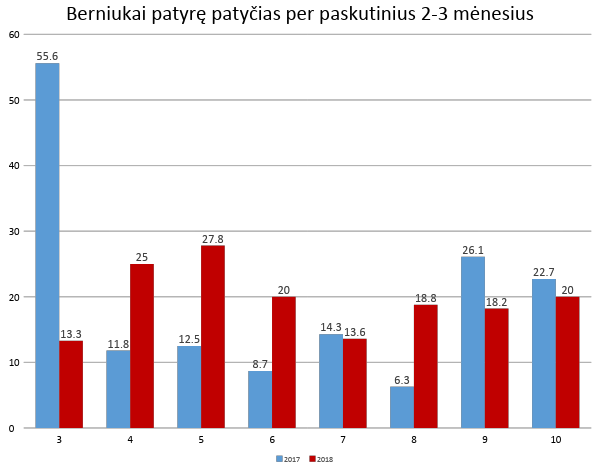 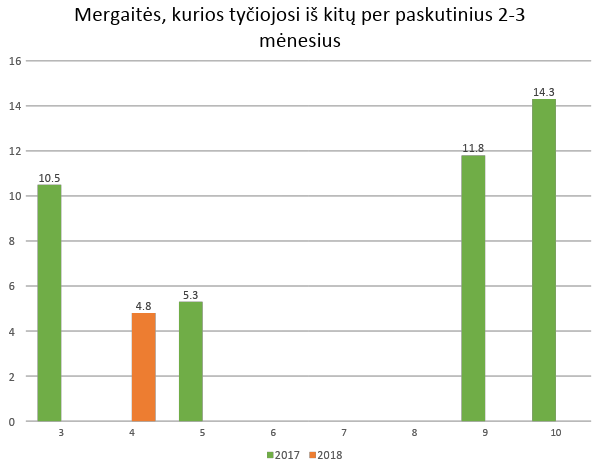 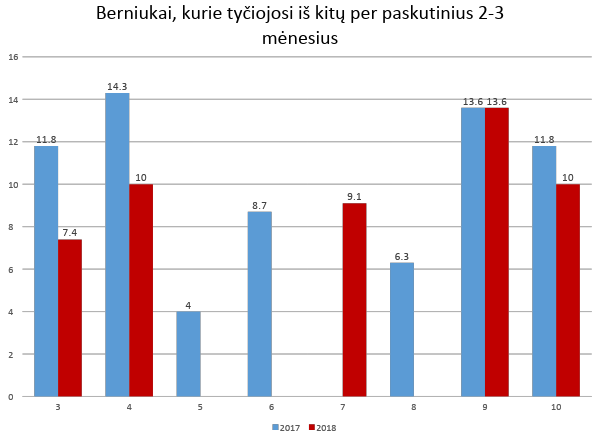 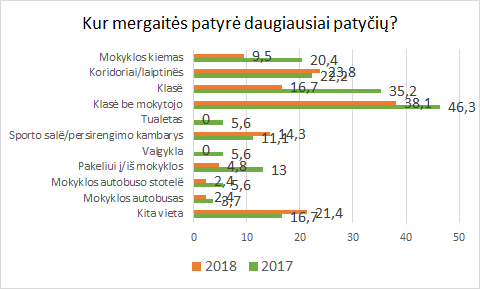 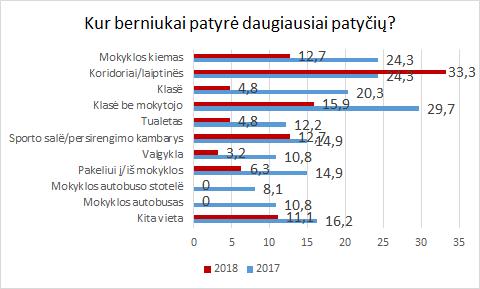 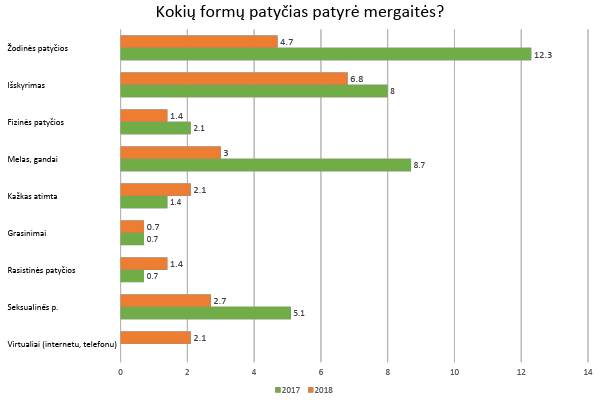 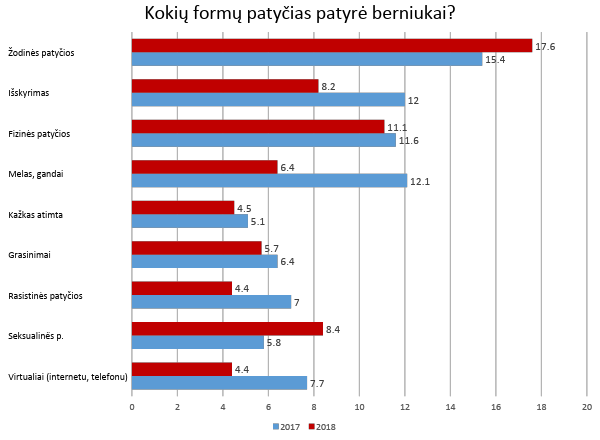 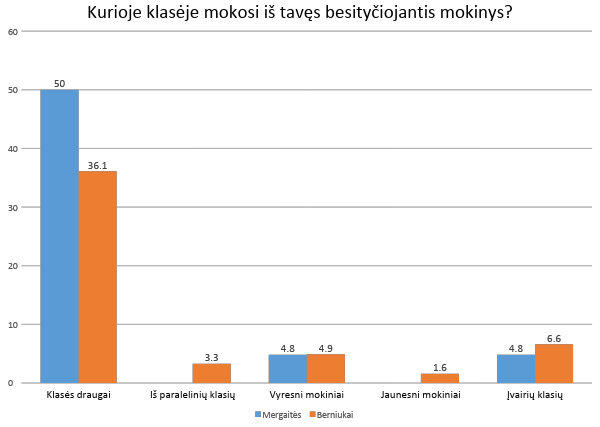 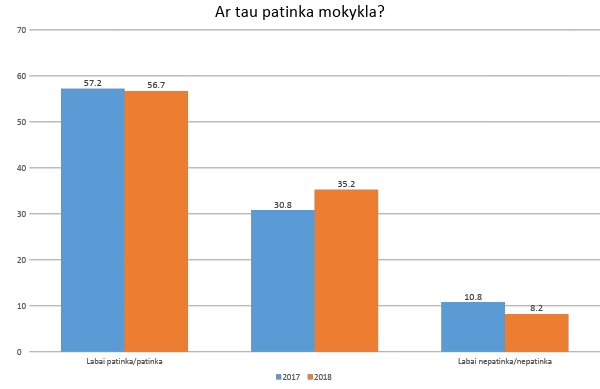 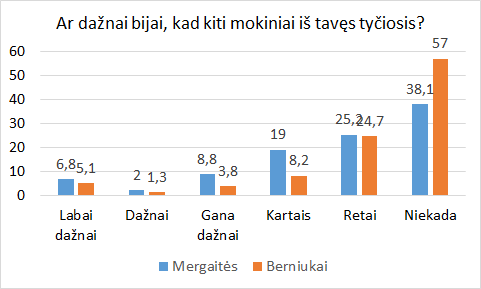